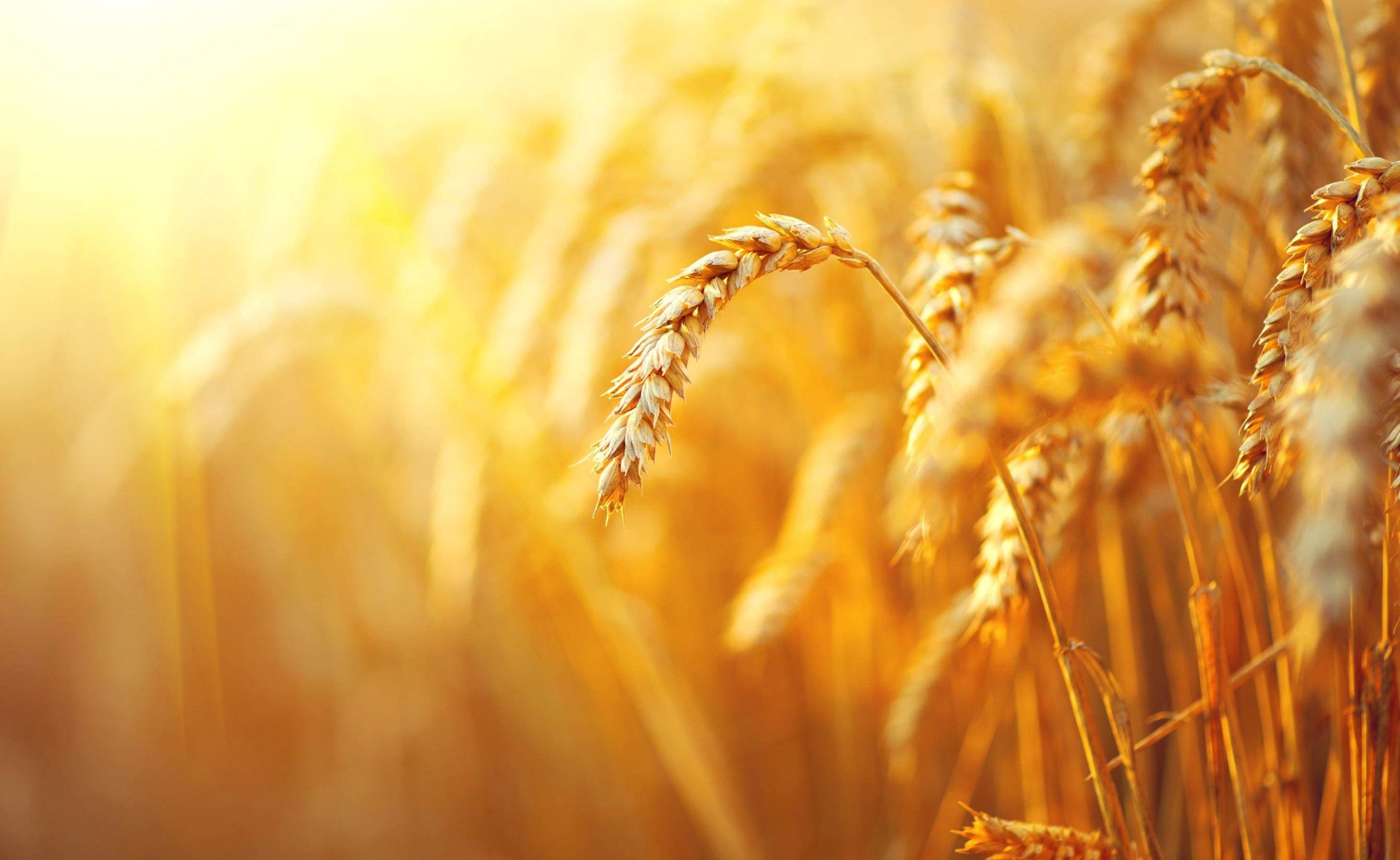 БЮДЖЕТ ДЛЯ ГРАЖДАНв разрезе государственной программы Ульяновской области «Развитие агропромышленного комплекса, сельских территорий и регулирование рынков сельскохозяйственной продукции, сырьяи продовольствия в Ульяновской области»
Леушкин Алексей Викторович,исполняющий обязанности Министра агропромышленного комплексаи развития сельских территорий Ульяновской области
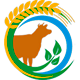 Государственная поддержка отрасли
Обеспечение продовольственной безопасности Ульяновской области;
 наращивание объёмов производства продукции растениеводства, животноводства, рыбоводства, пищевой и перерабатывающей промышленности;
 создание и развитие инфраструктуры на сельских территориях;
 развитие оборота сельскохозяйственных земель, расширение посевов сельскохозяйственных культур за счёт неиспользуемых пахотных земель
Цель: повышение эффективности производства продукции агропромышленного комплекса и улучшение условий проживания граждан в границах сельских территорий Ульяновской области
Структура госпрограммы
Ежегодно всего:
2 млрд 025 млн 396,9 тыс. руб.
Всего:
4 млрд 176 млн 422,4 тыс. руб.
9 региональных проектов
5 комплексов процессных мероприятий
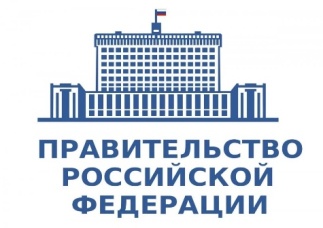 3 млрд 141 млн 552,9 тыс. руб.
1 млрд 294 млн 705,1 тыс. руб.
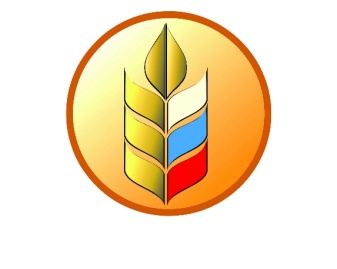 1 млрд 034 млн 869,5 тыс. руб.
730 млн 691,8 тыс. руб.
Министерство агропромышленного комплекса и развития сельских территорий Ульяновской области
Реализация госпрограммы в 2024 году
Включение в госпрограмму9 верхнеуровневых показателейв целях синхронизации региональной госпрограммыс целями и показателями государственных программам Российской Федерации
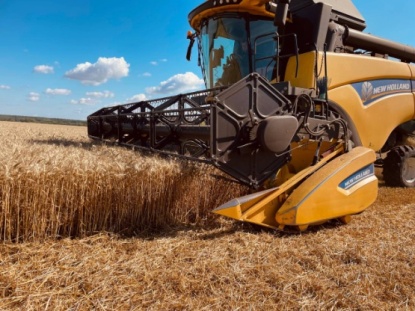 заключение «нефинансовых» соглашенийс Минсельхозом России
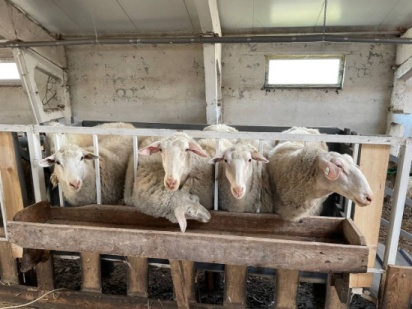 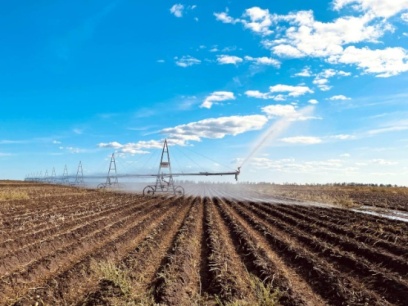 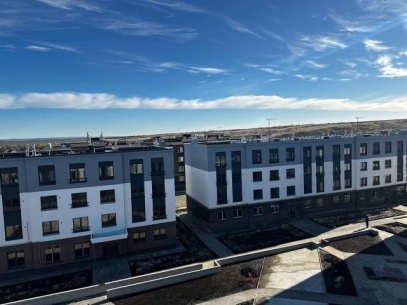 Министерство агропромышленного комплекса и развития сельских территорий Ульяновской области
Контактная информация Министерство агропромышленного комплексаи развития сельских территорий Ульяновской области
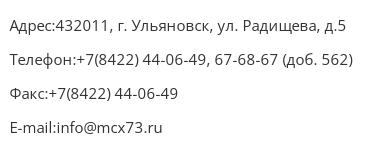